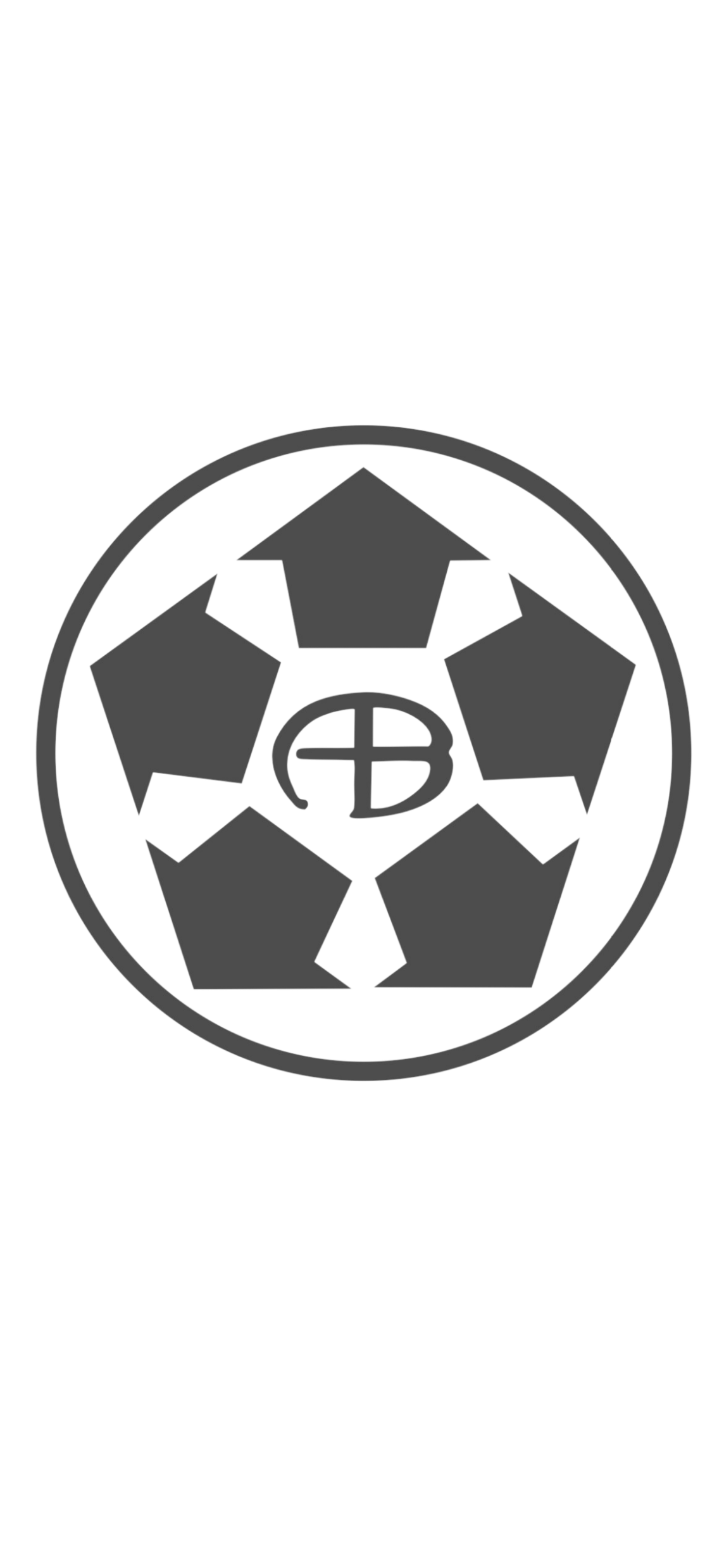 Α/φοί Ανδρέου Χοιροστάσια Λτδ
> 95% μείωση χρήσης αντιβιοτικών 
- Μια προσπάθεια 10 χρόνων -
Γιώργος Ανδρέου
Διευθύνων Σύμβουλος
AMR-training, Cyprus 2024
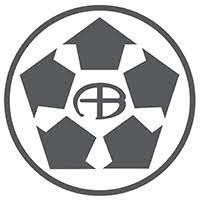 Η δική μας περίπτωση
Ποιοι είμαστε
Κτηνοτροφία και αντιβιοτικά
Ανάλυση της χρήσης στις μονάδες μας
Εντοπισμός και διαχείριση του προβλήματος
Το αποτέλεσμα της δράσης
Συμπέρασμα
AMR-training, Cyprus 2024
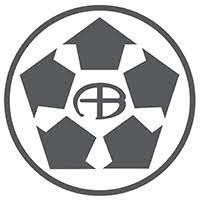 Ποιοι είμαστε;
Οικογενειακή επιχείρηση

50 χρόνια στον τομέα της χοιροτροφίας

3300 χοιρομητέρες
- 1 πολλαπλασιαστική μονάδα
- 4 μονάδες γέννας-πώλησης
- 4 μονάδες πάχυνσης

100,000 απογαλακτισμένα χοιρίδια ετησίως 

95,000 πωλήσεις χοίρων σφαγής
AMR-training, Cyprus 2024
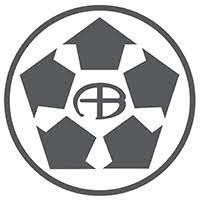 Κτηνοτροφία και αντιβιοτικά
Το73% των αντιβιοτικών παγκοσμίως καταναλώνονται στη κτηνοτροφία (Laxminarayan et al. 2019)
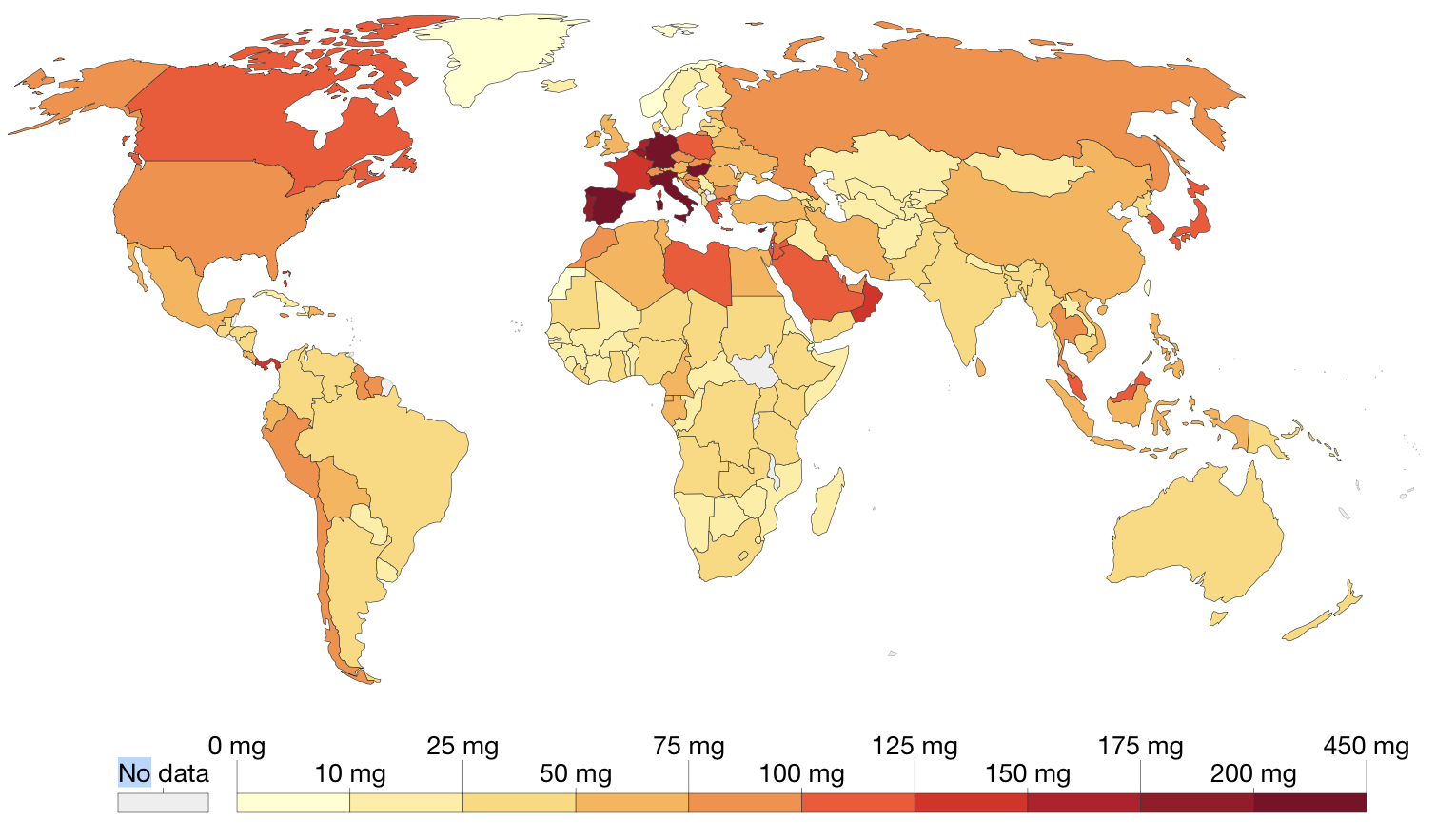 2010 European Medicines Agency
AMR-training, Cyprus 2024
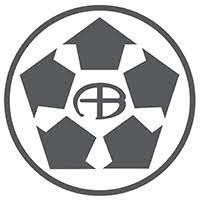 Χρήση στις μονάδες μας
«Δεν μπορείς να διαχειριστείς κάτι που δεν μετράς»
					- Peter Drucker, Αυστριακός Σύμβουλος Διαχείρισης
Και όταν το μετρήσαμε …
AMR-training, Cyprus 2024
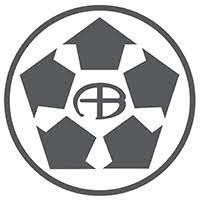 Και αφού το μετρήσαμε…
η υπεύθυνη επιλογή ήταν να το διαχειριστούμε
Παράγοντες που οδηγούσαν σε ψηλή χρήση αντιβιοτικών
Προφανώς οι ασθένειες
Αλλά και: 
Διαχείριση
Διατροφή
Και επιπλέον:
Η «Ανασφάλεια»
AMR-training, Cyprus 2024
ΜΥΚΟΠΛΑΣΜΑ
Προσοχή στο χρόνο και τρόπο εμβολιασμού των χοιριδίων
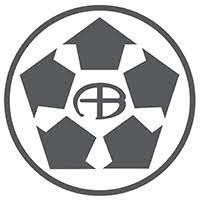 Οι προφανείς ασθένειες …
ΚΥΚΛΟΪΟΣ
Προσοχή στο χρόνο και τρόπο εμβολιασμού των χοιριδίων
σε χοίρους προπάχυνσης  / πάχυνσης
ΔΥΣΕΝΤΕΡΙΑ
Δημιουργία αυτεμβολίου για εμβολιασμό χοιρομητέρων
ΑΚΤΙΝΟΒΑΚΥΛΛΟΣ
Δημιουργία αυτεμβολίου για εμβολιασμό χοιρομητέρων
Εμβολιασμός χοιριδίων με εμπορικό εμβόλιο
GLASSER
Εμβολιασμός πρωτάρων και χοιρομητέρων πριν τη γέννα
ΝΟΣΟΣ ΤΟΥ ΟΙΔΗΜΑΤΟΣ
Εμβολιασμός χοιριδίων
AMR-training, Cyprus 2024
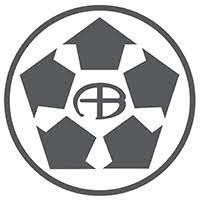 Χρονικό εμβολιασμών
2011 – 2014	           2015		       2018		2018	        2020	                2022
2011 – 2014	2015    	                         2019		       	       2024
ΠΡΟΛΗΨΗ για 13 διαφορετικά μικρόβια
AMR-training, Cyprus 2024
ΤΟΚΕΤΟ
ΑΠΟΓΑΛΑΚΤΙΣΜΟ
ΠΑΧΥΝΤΗΡΙΟ
ΠΡΟΣΩΠΙΚΟ
ΚΤΗΡΙΑ
Σωστή διαχείριση χοιριδίων για λήψη πρωτογάλατος
Περιορισμός υιοθεσιών στις απολύτως απαραίτητες
Μείωση πυκνότητας (0,30 m2/χοιρίδιο μέχρι τα 23kg)
Χλωρίωση και οξινοποίηση νερού
Περιορισμός ανάμειξης ζώων από διαφορετικές εκτροφές
Μείωση πυκνότητας (0,75 m2/χοίρο)
Εκπαίδευση - εκπαίδευση - εκπαίδευση
Αύξηση αριθμού των εξειδικευμένων φροντιστών
Βελτίωση υποδομών για καλύτερο έλεγχο του περιβάλλοντος
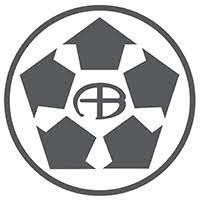 Διαχείριση…
με στόχο τη μείωση εκδήλωσης και μετάδοσης ασθενειών
AMR-training, Cyprus 2024
ΕΞΩΤΕΡΙΚΗ
ΒΙΟΑΣΦΑΛΕΙΑ
ΕΣΩΤΕΡΙΚΗ
ΒΙΟΑΣΦΑΛΕΙΑ
Μείωση επισκεπτών / μέτρα προστασίας
Χρήση καραντίνας για νεοεισερχόμενα ζώα
Εμβολιασμός πρωτάρων πριν την είσοδο τους στις μονάδες
Πλύσιμο / απολύμανση οχημάτων μεταφοράς ζώων
Χρήση κατάλληλων απολυμαντικών για κάθε χώρο
Μείωση μετακίνησης ζώων μεταξύ μονάδων
Προσοχή στη μετακίνηση προσωπικού μεταξύ κτηρίων / μονάδων
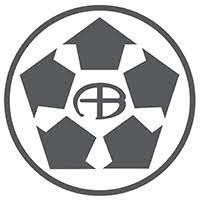 Διαχείριση…
με στόχο τη μείωση εκδήλωσης και μετάδοσης ασθενειών
AMR-training, Cyprus 2024
ΝΕΡΟ
ΠΡΩΤΕΣ ΥΛΕΣ
ΠΡΟΣΘΕΤΙΚΑ
Εξυγίανση νερού με χλωρίωση και οξινοποίηση
Ποιοτικός έλεγχος ΚΑΘΕ παραλαβής και λήψη διορθωτικών μέτρων (προσαρμογή σιτηρεσίων και χρήση μυκοδεσμευτικών)
Χρήση φυτικών αντιοξειδωτικών και αιθέριων ελαίων για προστασία του εντέρου
Χρήση λιπαρών οξέων και μονογλυκεριδίων τους για καταστολή παθογόνων
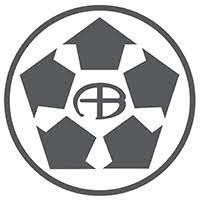 Διατροφή…
με στόχο την καλή υγεία του εντέρου
AMR-training, Cyprus 2024
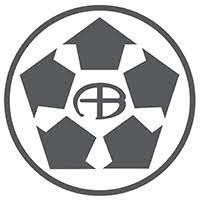 Εφαρμόζοντας όλα τα προηγούμενα…
Η «ΑΝΑΣΦΑΛΕΙΑ» μέσο της δράσης μετατρέπεται σε ΑΠΟΤΕΛΕΣΜΑ…
AMR-training, Cyprus 2024
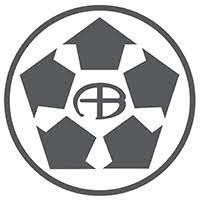 Τo αποτέλεσμα…
*              *
AMR-training, Cyprus 2024
* Συμπεριλαμβάνει και τα ενέσιμα αντιβιοτικά
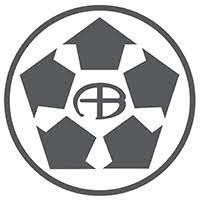 Τo αποτέλεσμα…
AMR-training, Cyprus 2024
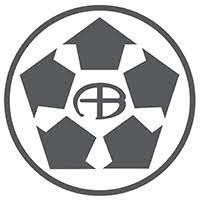 Τo αποτέλεσμα…
AMR-training, Cyprus 2024
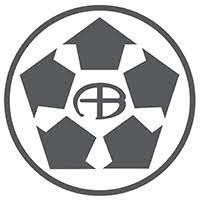 Και το συμπέρασμα …
… το αποτέλεσμα φέρνει «ΑΣΦΑΛΕΙΑ»
AMR-training, Cyprus 2024
Σας Ευχαριστώ!
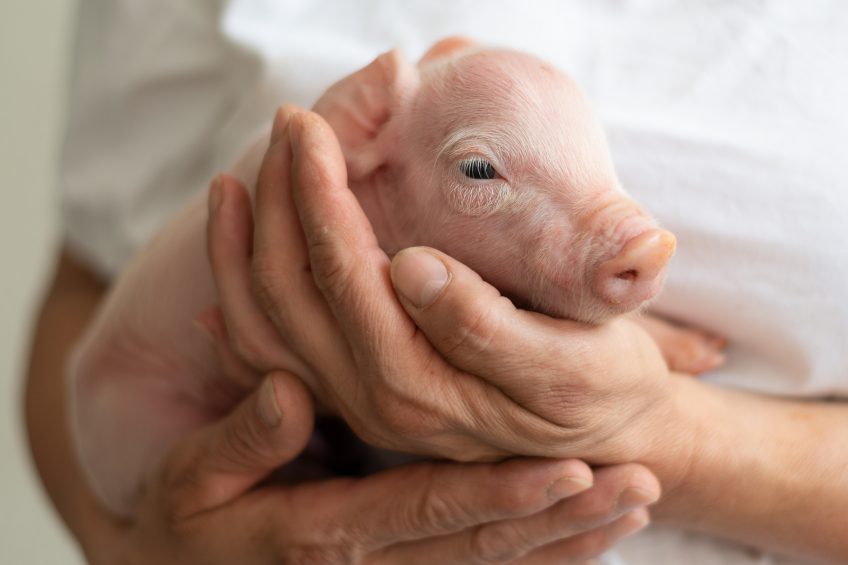 AMR-training, Cyprus 2024